Overview of importance and emerging innovations for testing and linkage
CHERYL JOHNSONWORLD HEALTH ORGANIZATIONHIV AND HEPATITIS DEPARTMENT23 JULY 2018
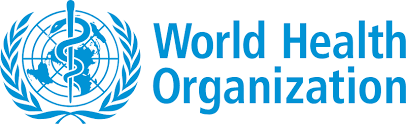 Progress toward the 90-90-90, 2015-2017
9.4 million people living with HIV (PLHIV) remain undiagnosed
59%
41%
Source: UNAIDS 2018
Progress toward the 90-90-90, 2015-2017
9.4 million people living with HIV (PLHIV) remain undiagnosed
59%
41%
Source: UNAIDS 2018
Many of those unreached are key populations
Proportion of key populations diagnosed and/or on treatment 
compared to general populations, by country
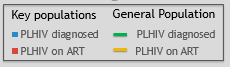 83
75
65
61
61
71
60
54
53
51
50
49
40
10
South 
Sudan
Burkina Faso
Malawi
Cote d’Ivoire
India
Zimbabwe
South 
Africa
Togo
Russia
Mozambique
Special analysis using UNAIDS Global AIDS Monitoring data vs available key population data (data published in peer reviewed journals and IBBS) matched for year
Many of those unreached are young people
In 2017 there were 1.8 Million new HIV infections in people
37% were among 15-24 year olds – most in southern Africa
# New infections 
People 15+
# New infections 
Young People
Majority of new HIV infections among young men, compared to women, outside Africa
Source: WHO/UNAIDS 2018
How will we close this gap?
Link the 20% of PLHIV diagnosed who are not on ART
Link HIV-negatives to effective prevention to stay negative!
Diagnose the 25% of PLHIV who dont know their status
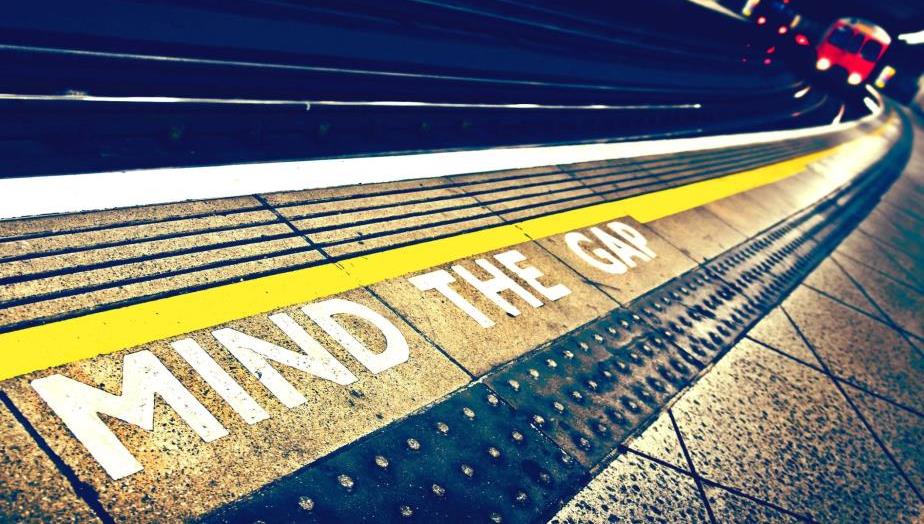 Photo Credit: http://fr.ubergizmo.com/2013/02/15/wifi-gratuit-metro-londonien-fin.html
Time to innovate for 2030!
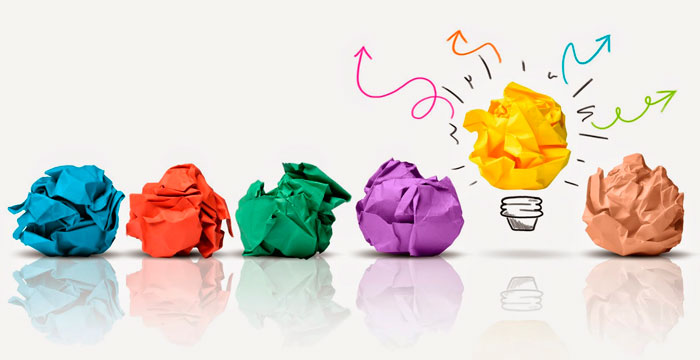 Recommended HIV Testing Services
Important gateway to treatment and prevention for individuals, couples, partners and families
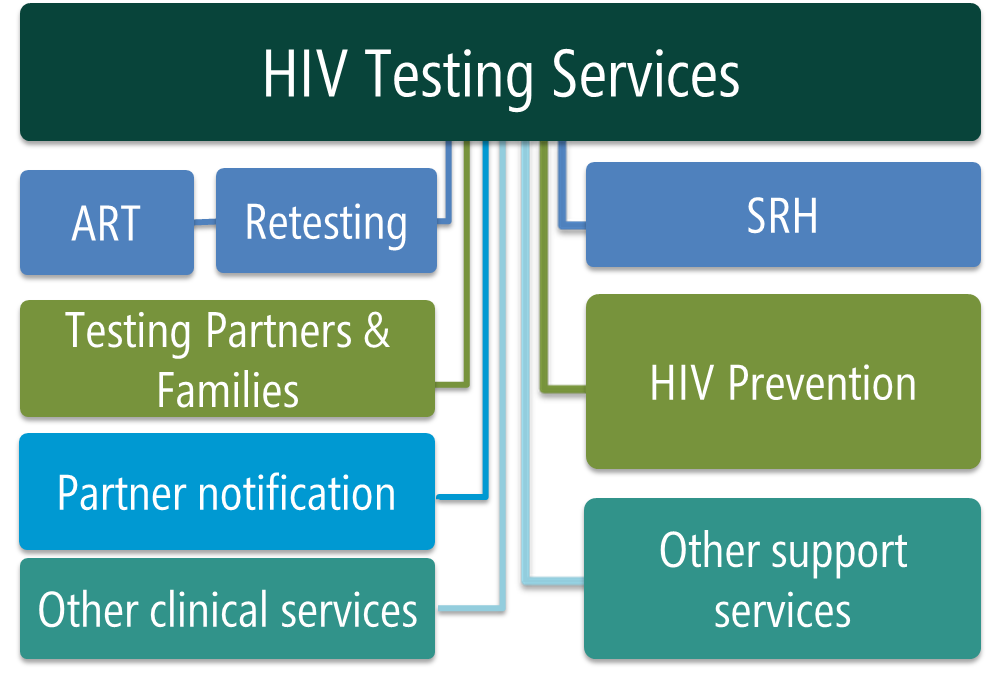 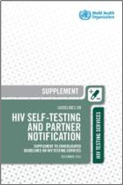 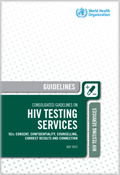 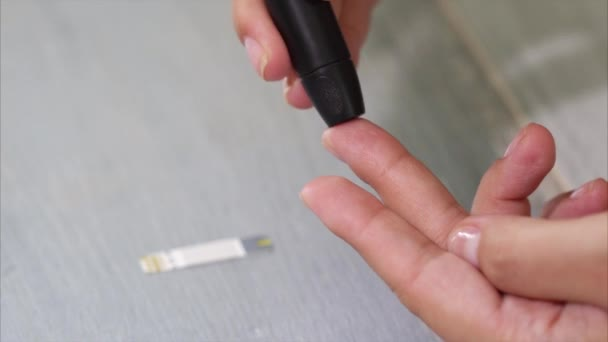 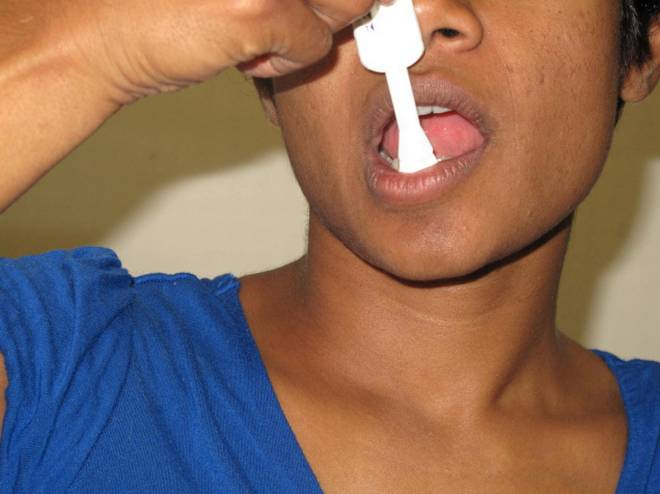 Source: WHO 2015; WHO 2016
[Speaker Notes: HIV testing is an important gateway to treatment and prevention.

Following an HIV test:

Those who test negative can be linked to effective HIV methods, e.g. voluntary male medical circumcision, pre exposure prophylaxis, harm reduction and condoms

Those who test positive can be linked to lifesaving treatment

There are many different approaches: In facility settings, community-settings or through self-testing]
Innovate with technologies
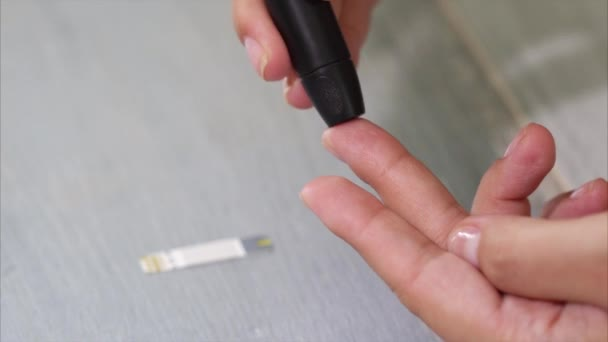 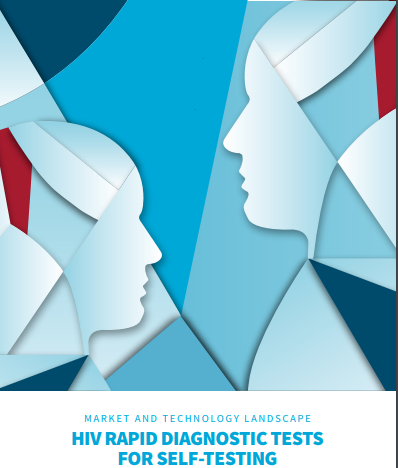 HIV self-testing

Mulidisease testing at point-of-care
Syphilis, HCV - including multiplex with HIV

Apps and social networks
Readers and Devices
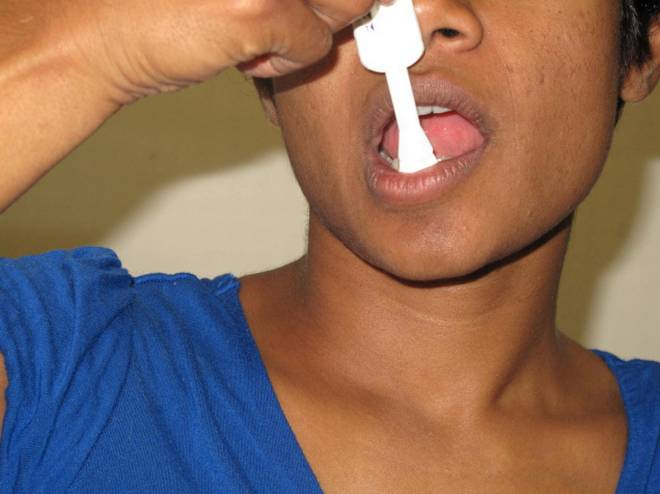 WHO ongoing review found integrating multi-disease testing (especially STIs) in community-based HIV testing increased testing uptake (median=87.5%; IQR=61-96%) than in those that did not (median=76.0%; IQR =60-89%).  Source: Mathews et al 2015
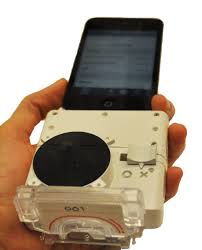 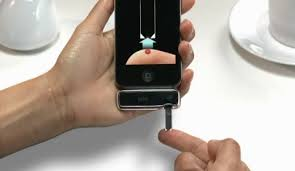 Innovate with service deliveryDifferentiated HIV testing services
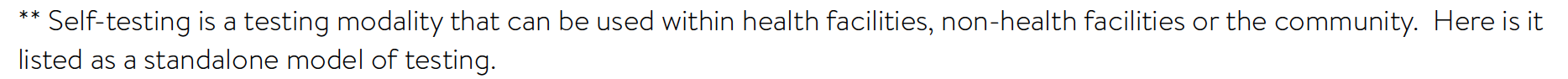 It’s time to test differently launched at AIDS 2018
Go to: http://www.differentiatedcare.org/
Time to innovate for 2030!
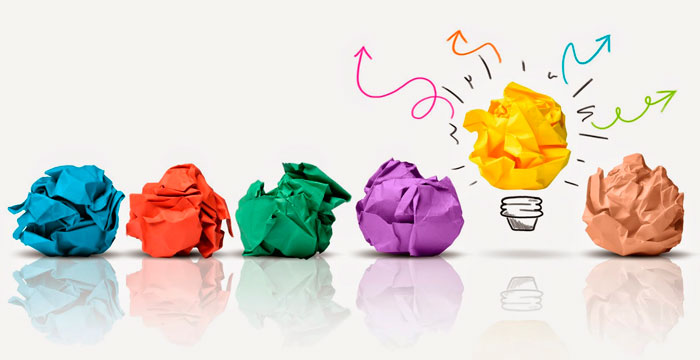 WHO is innovating too!
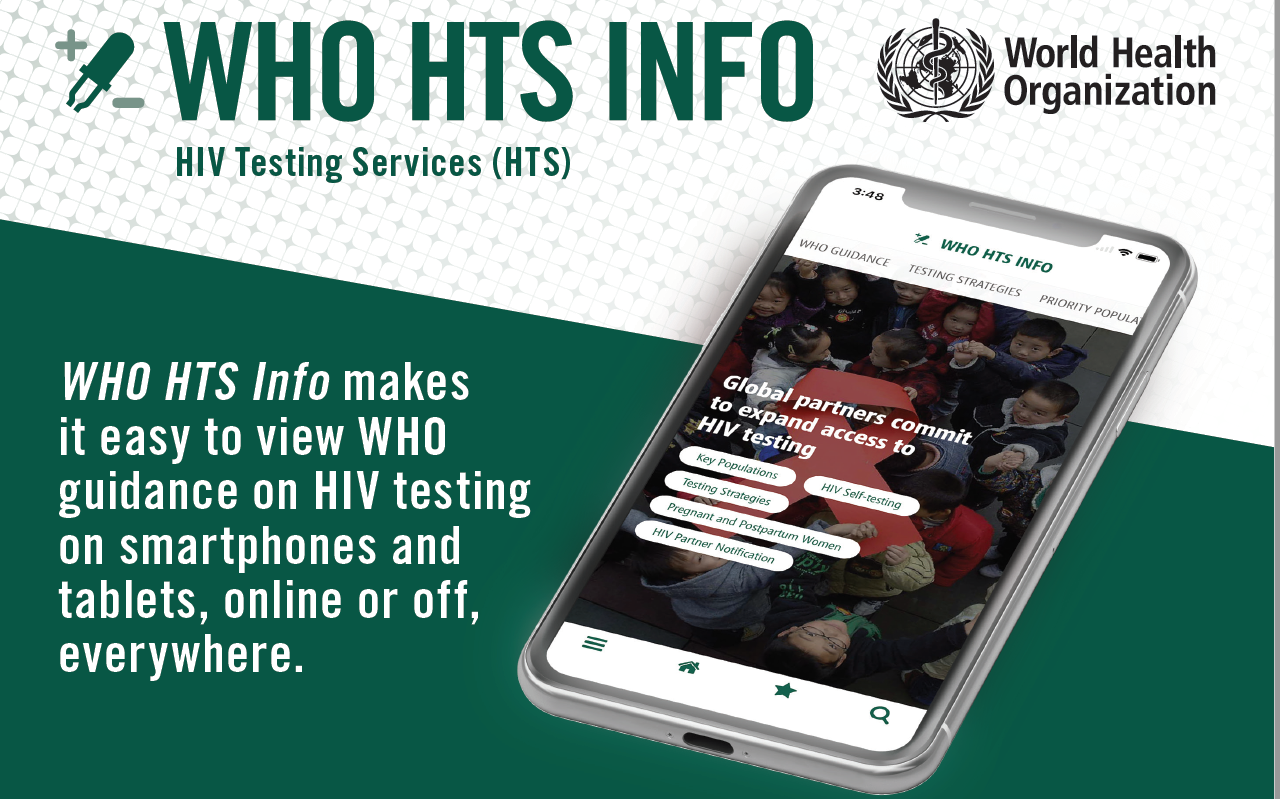 Search “WHO PrEP” and “WHO HTS Info” 

In Google Play or App Store

Available online or offline – everywhere!

Download then share!
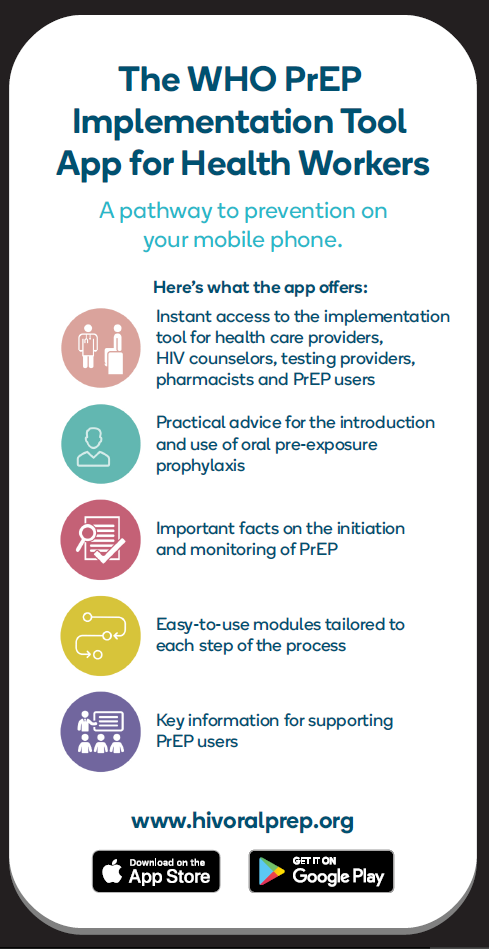 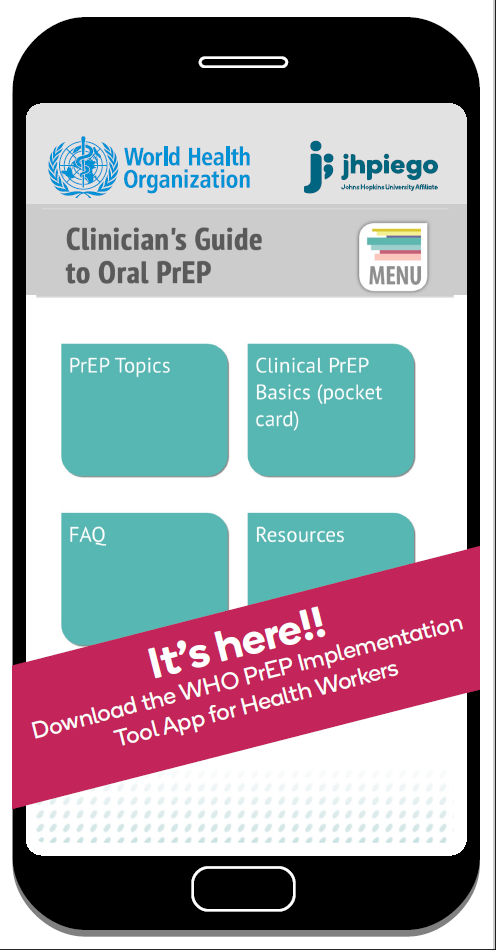 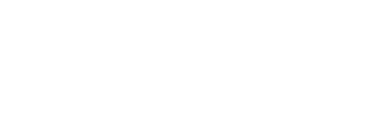